Workstation Enrollment
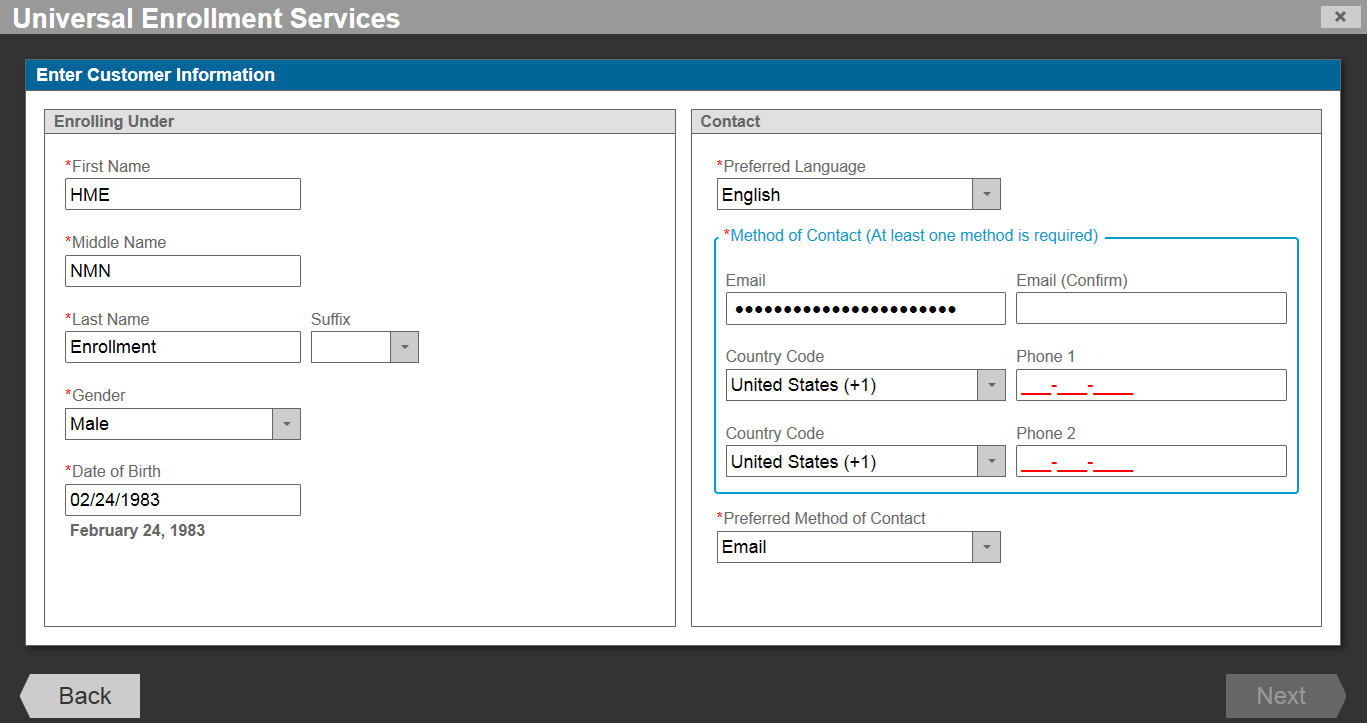 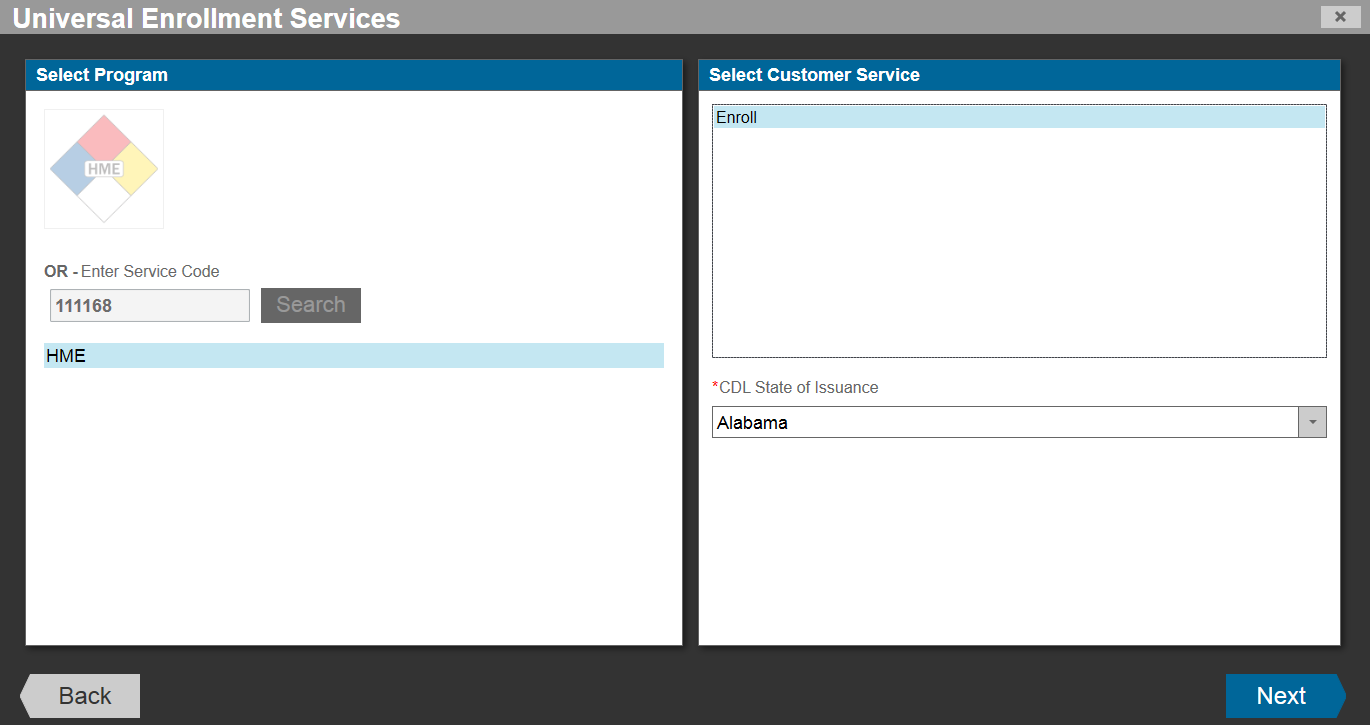 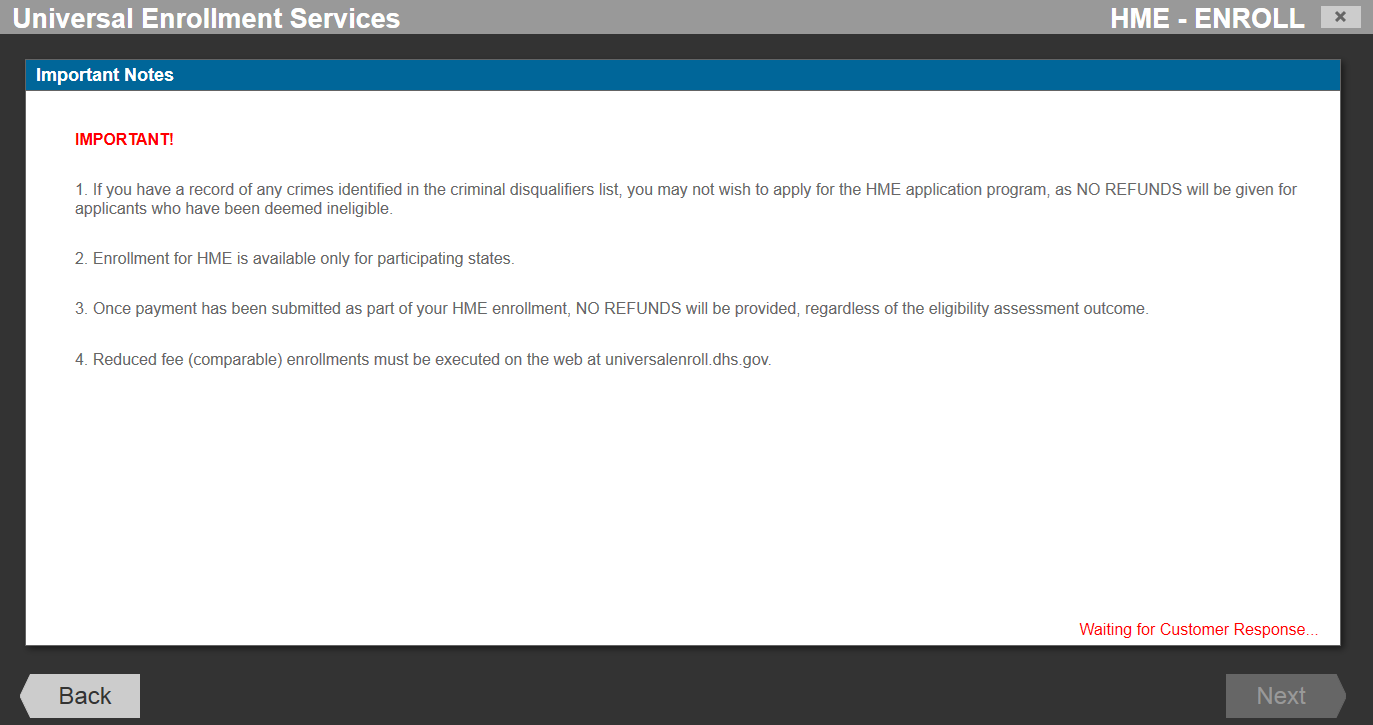 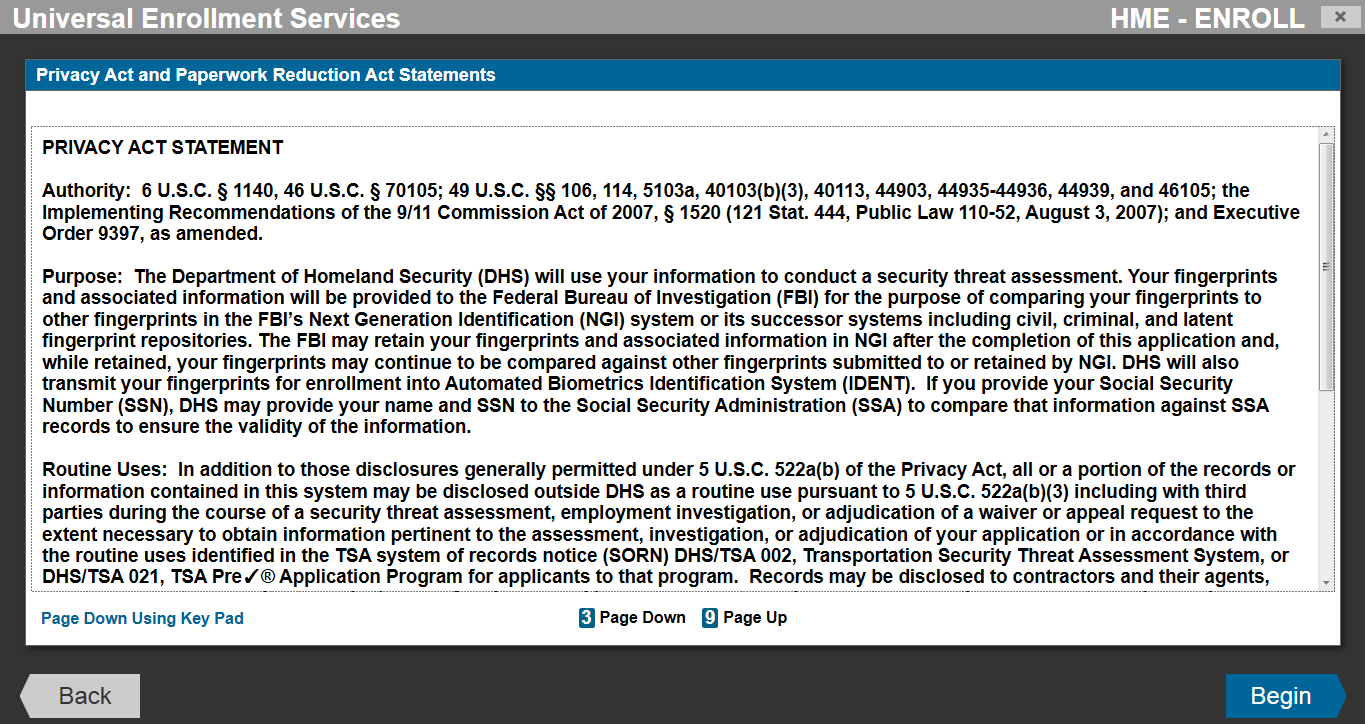 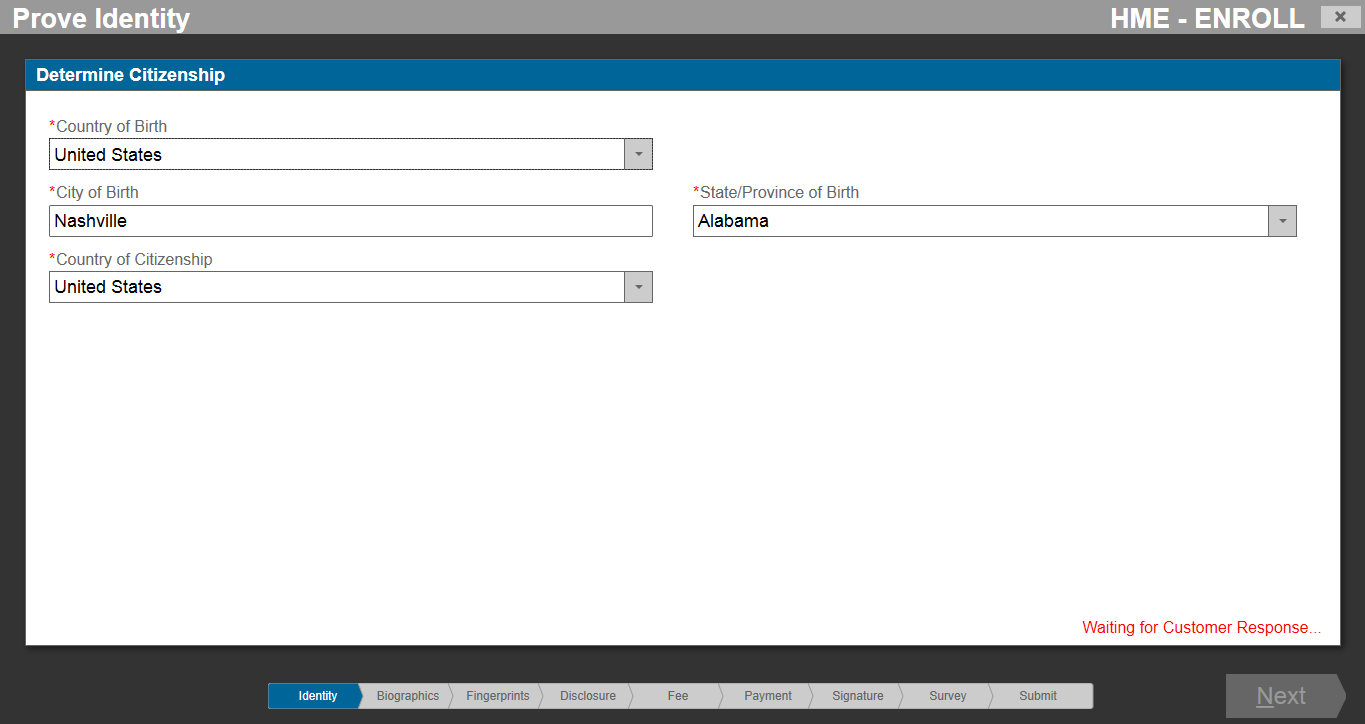 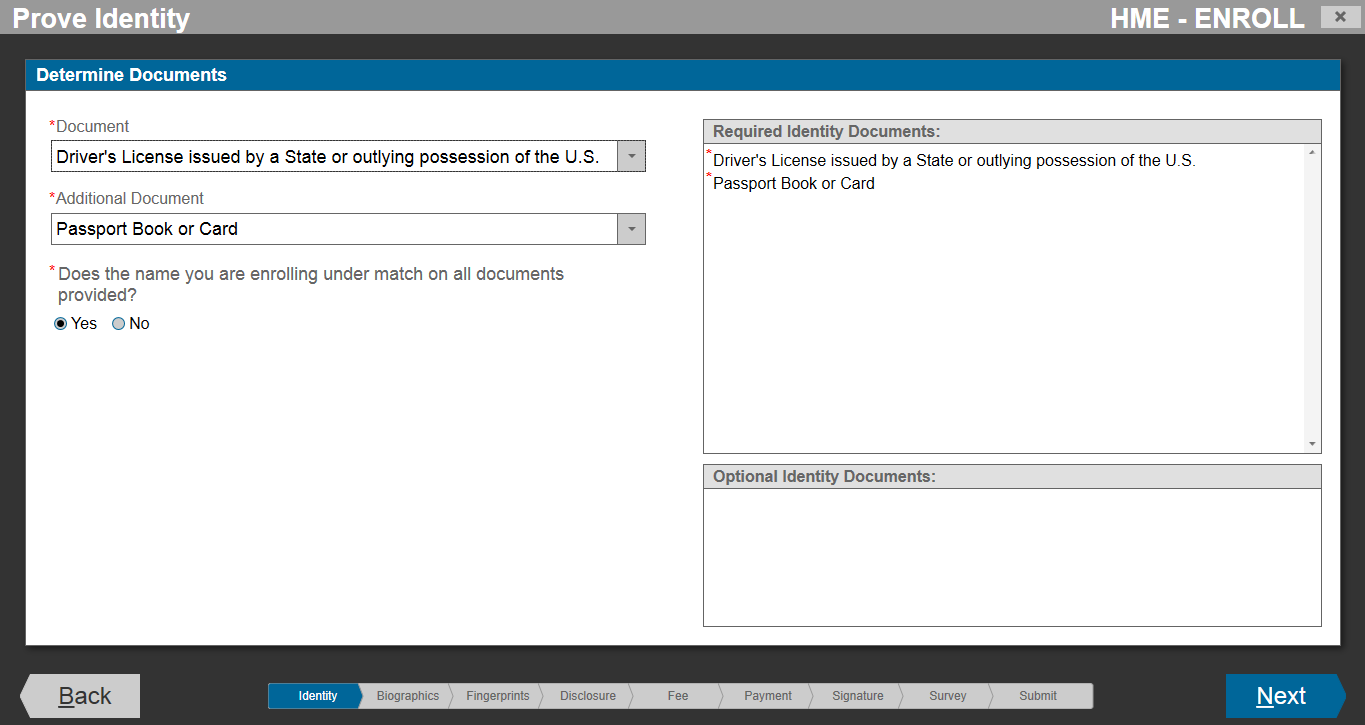 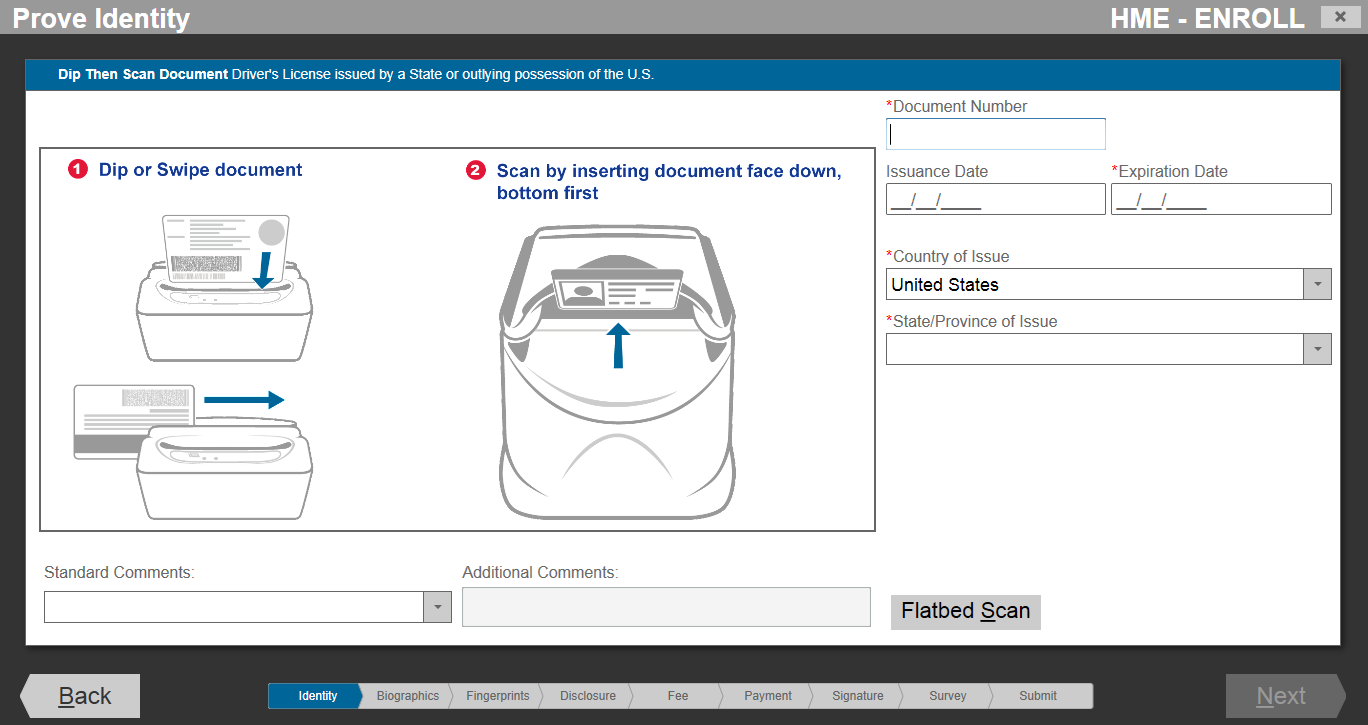 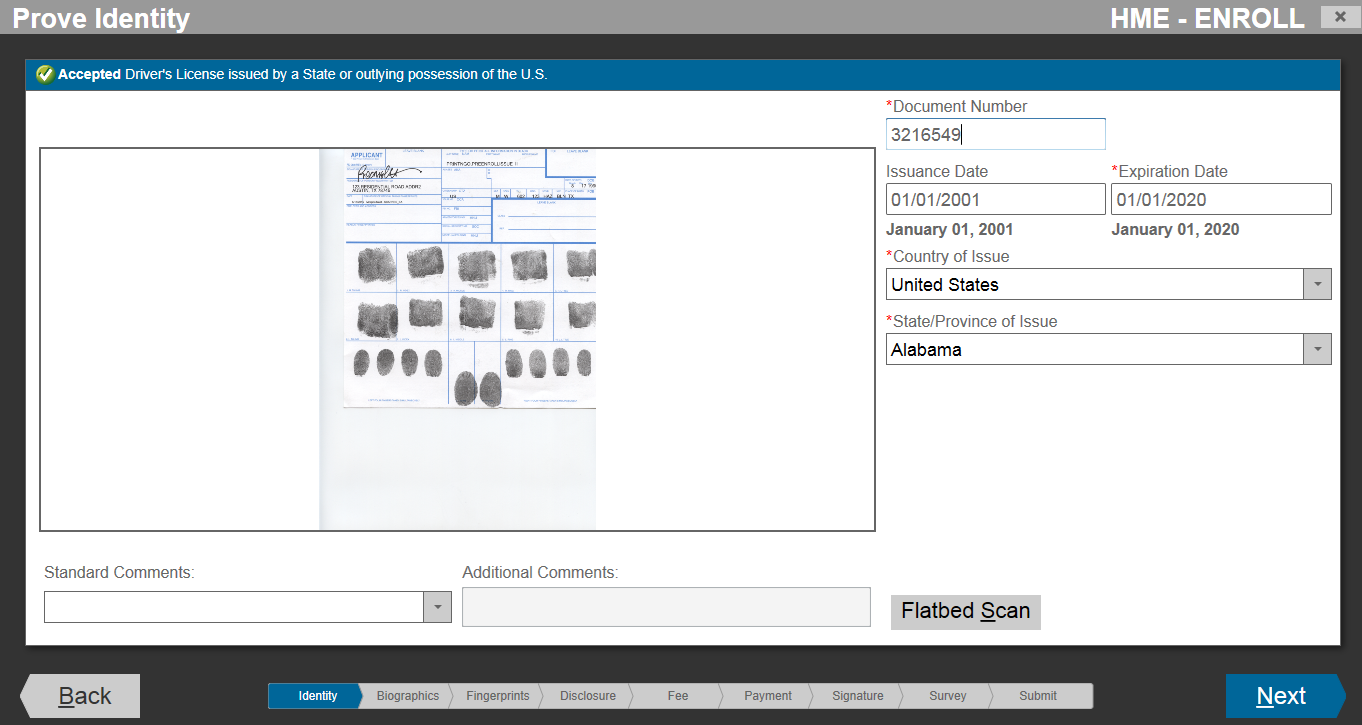 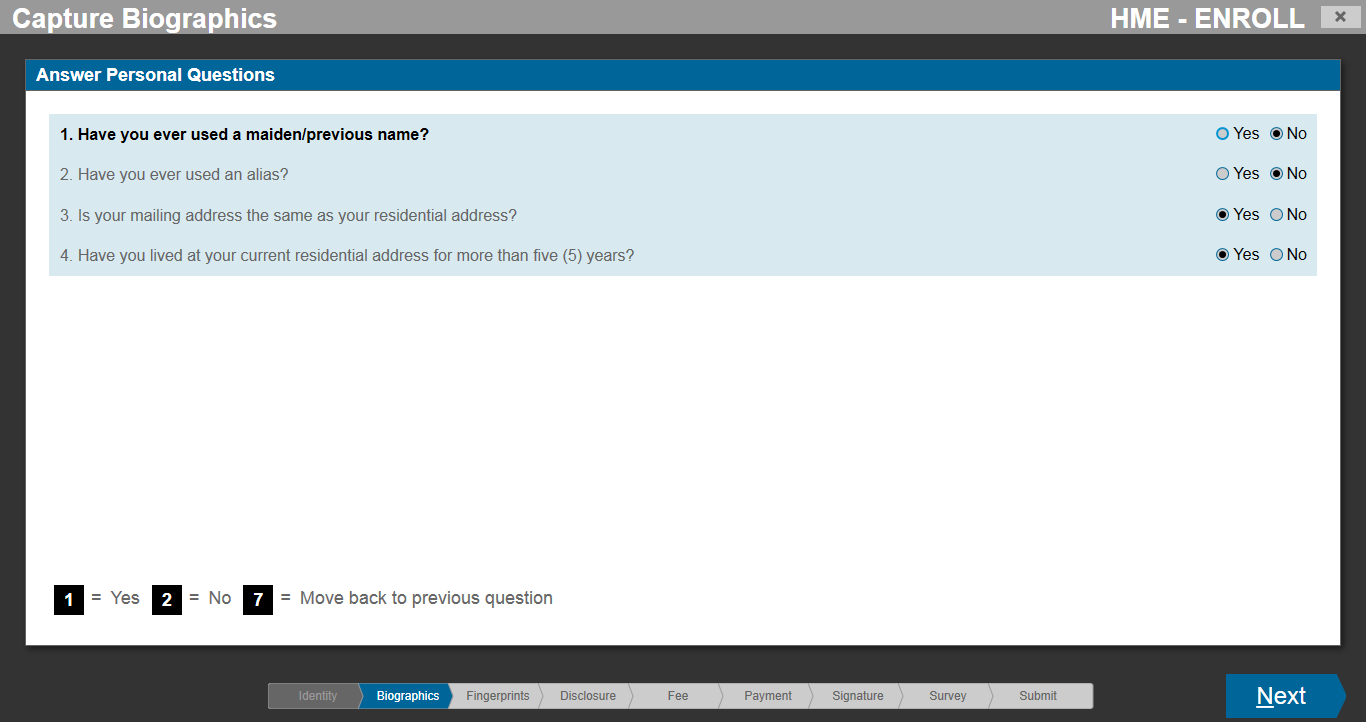 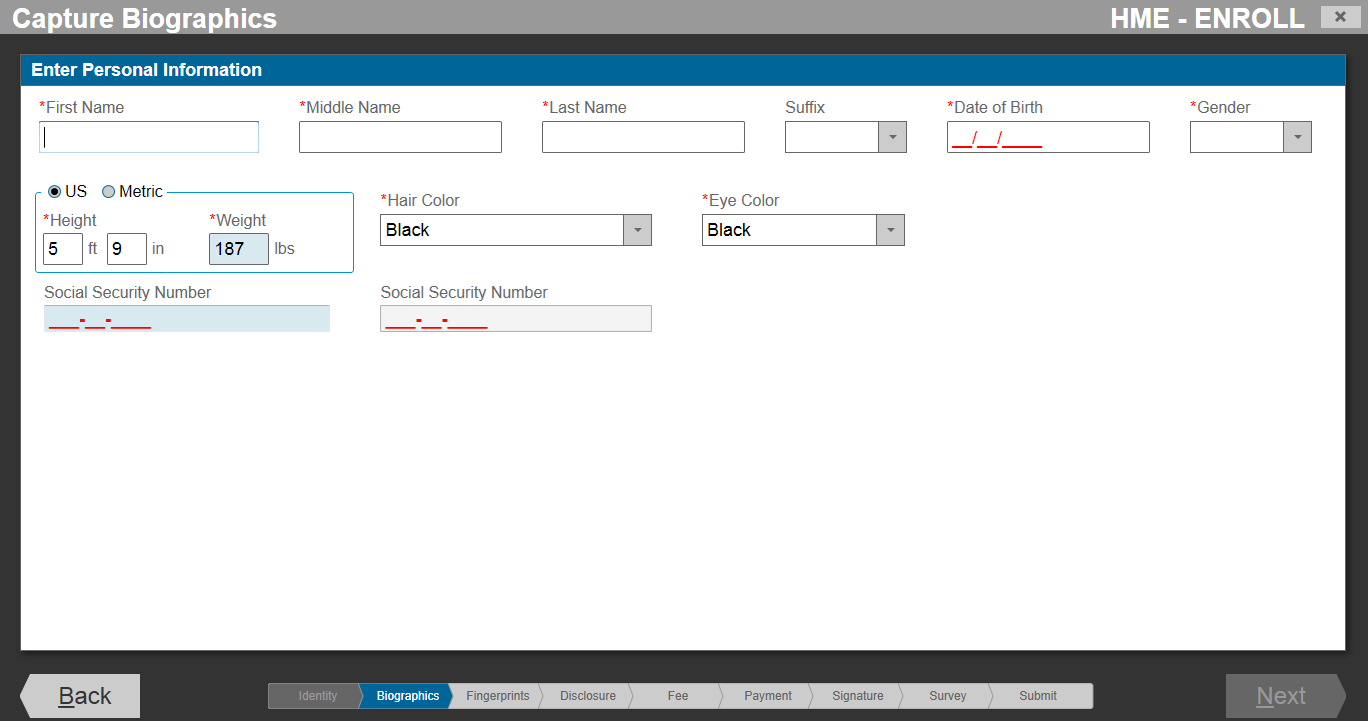 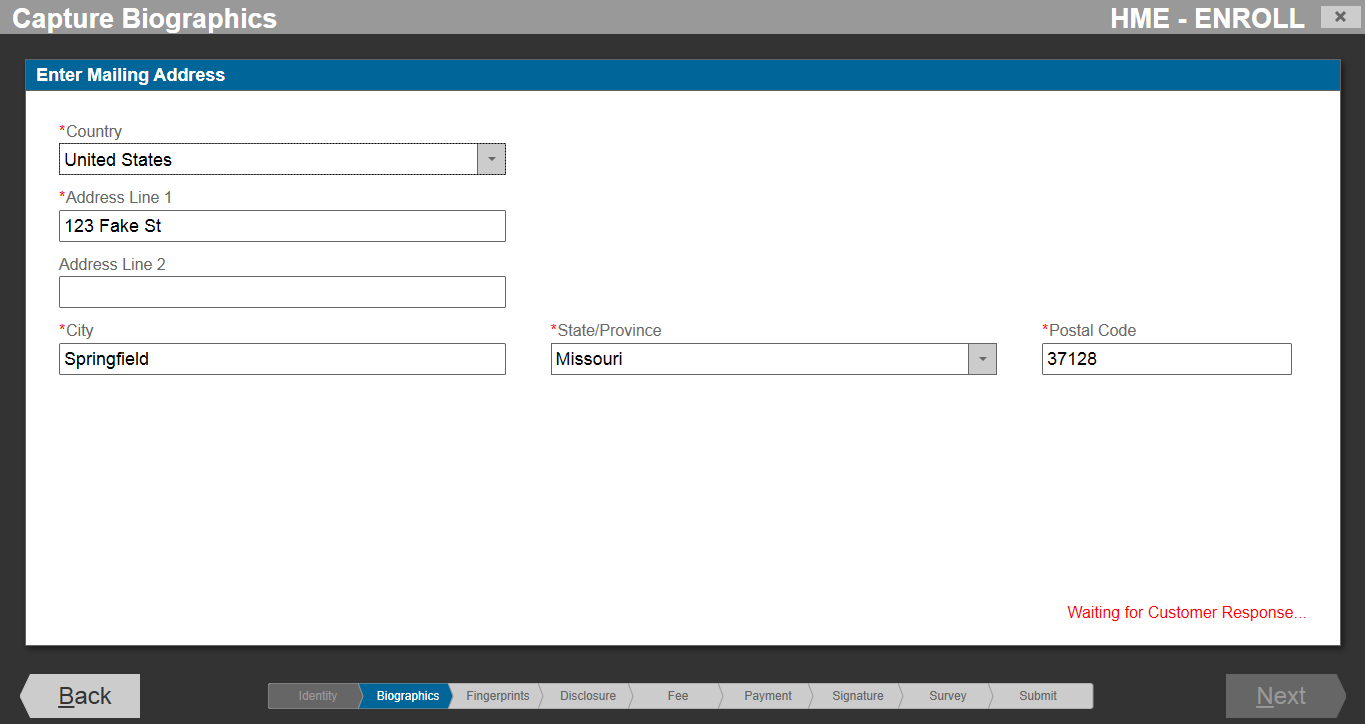 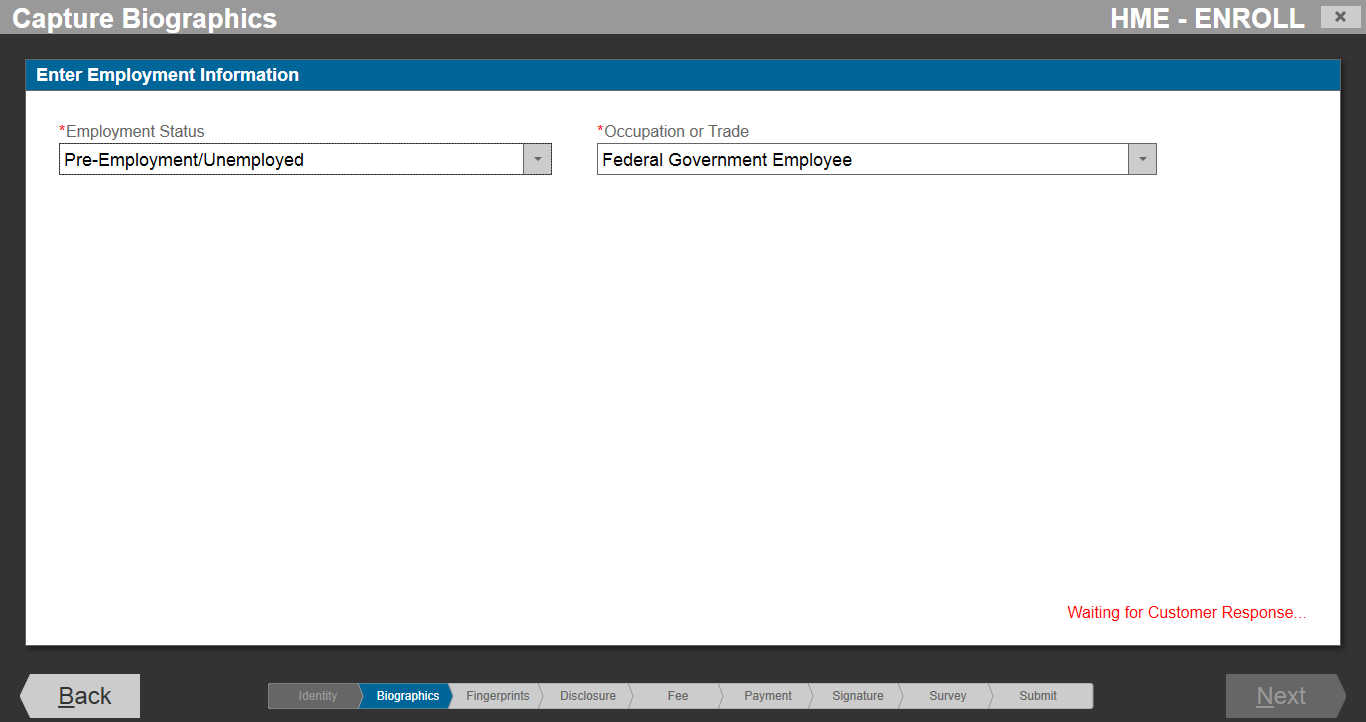 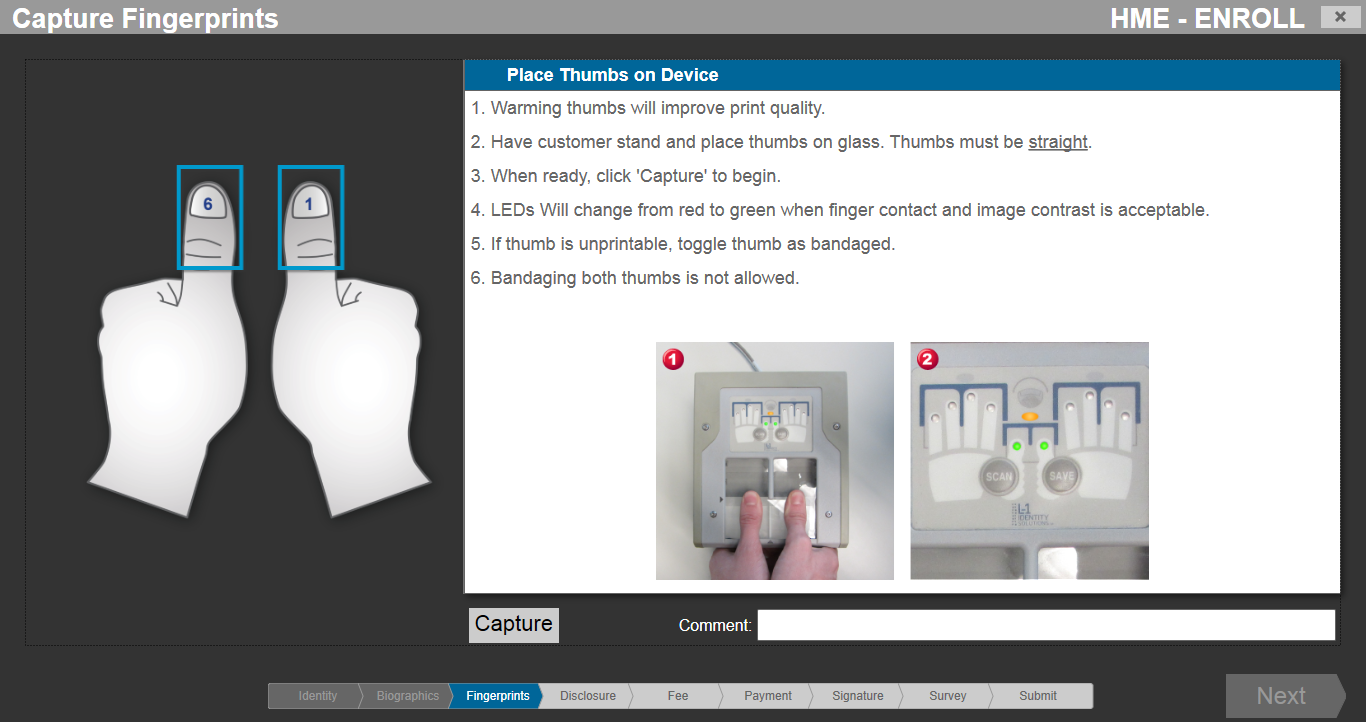 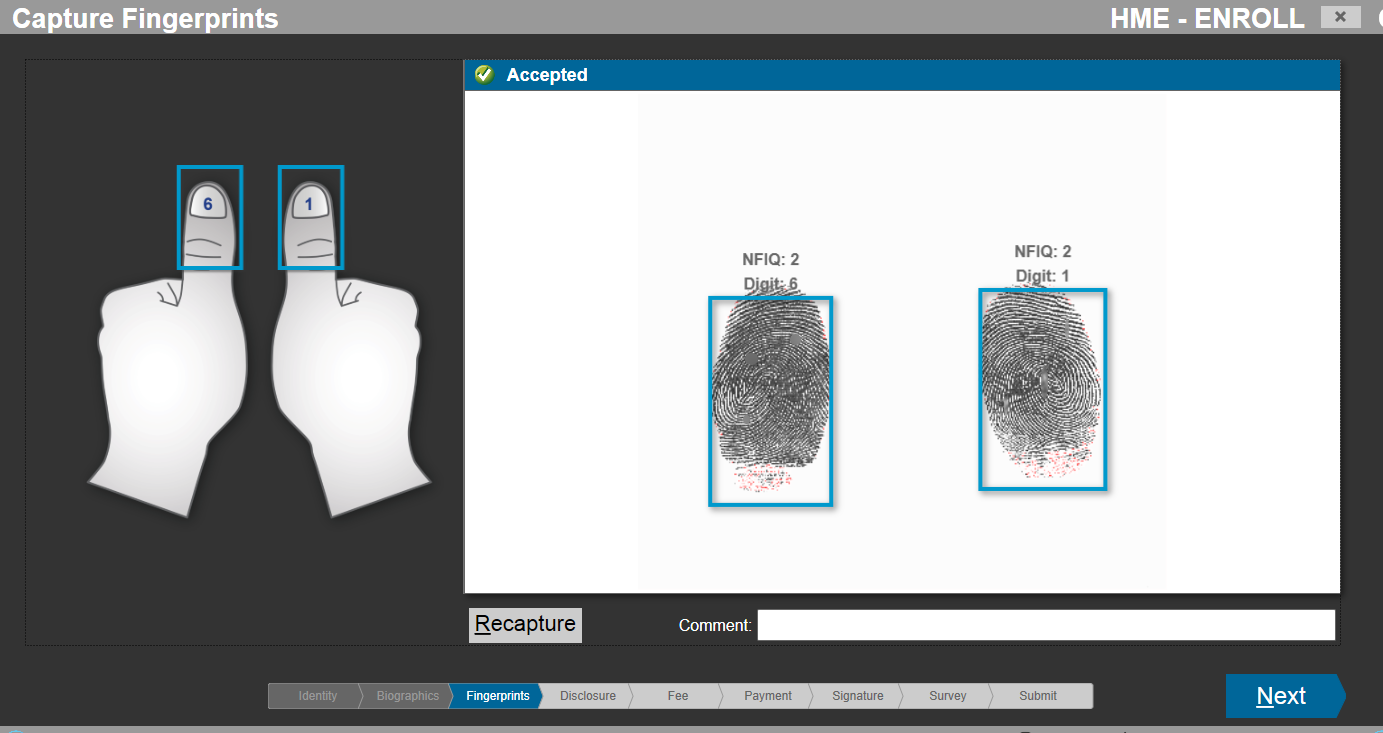 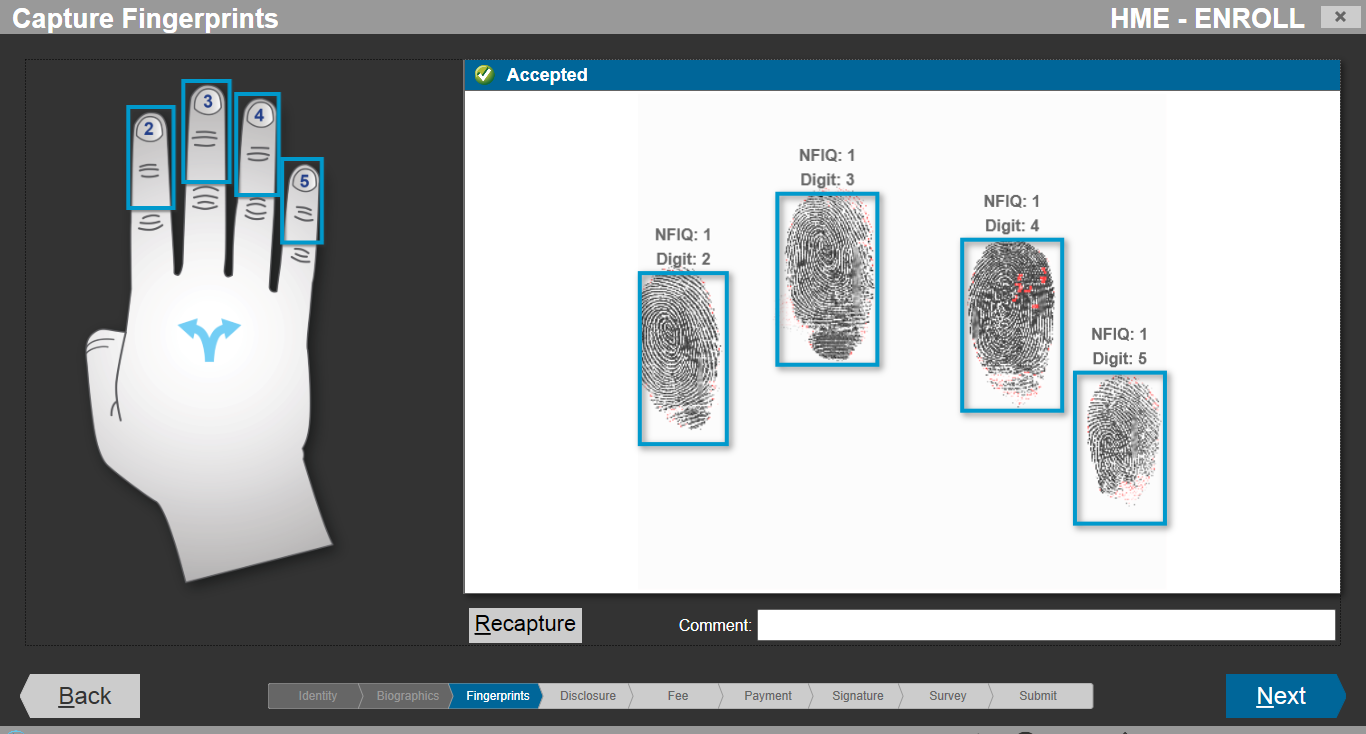 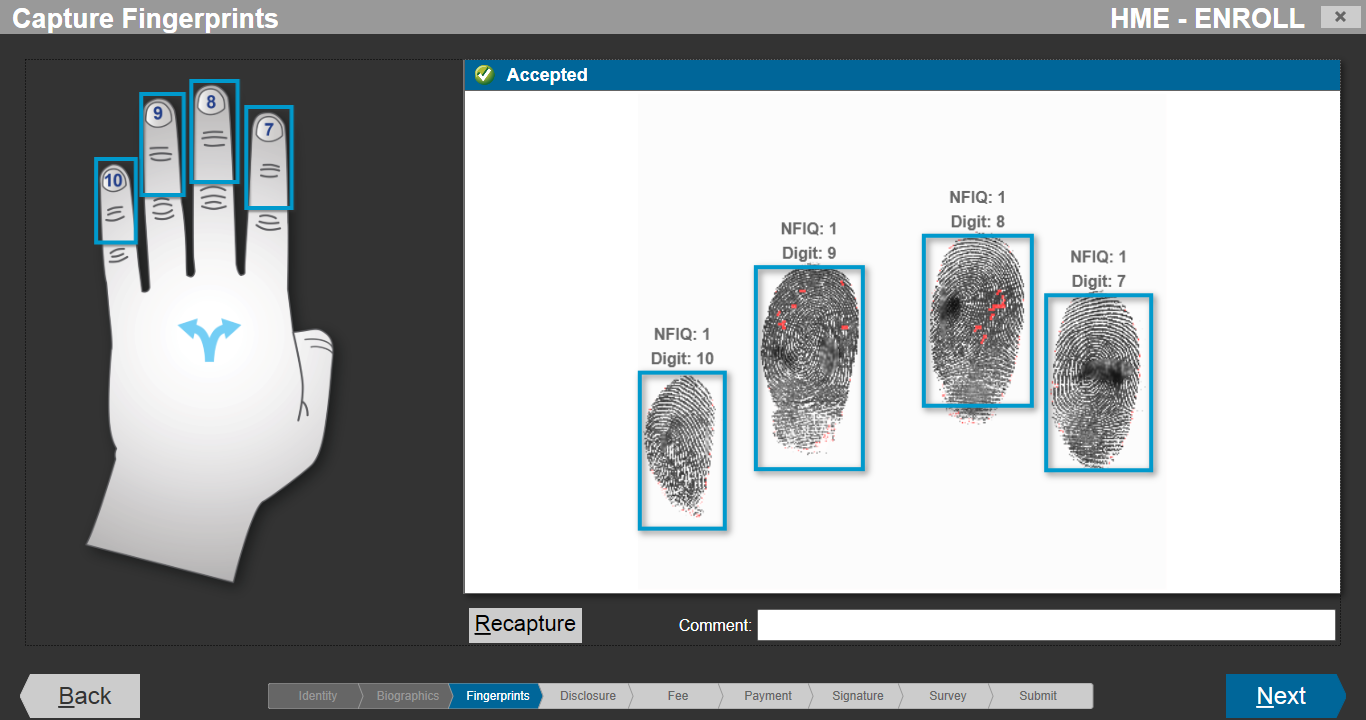 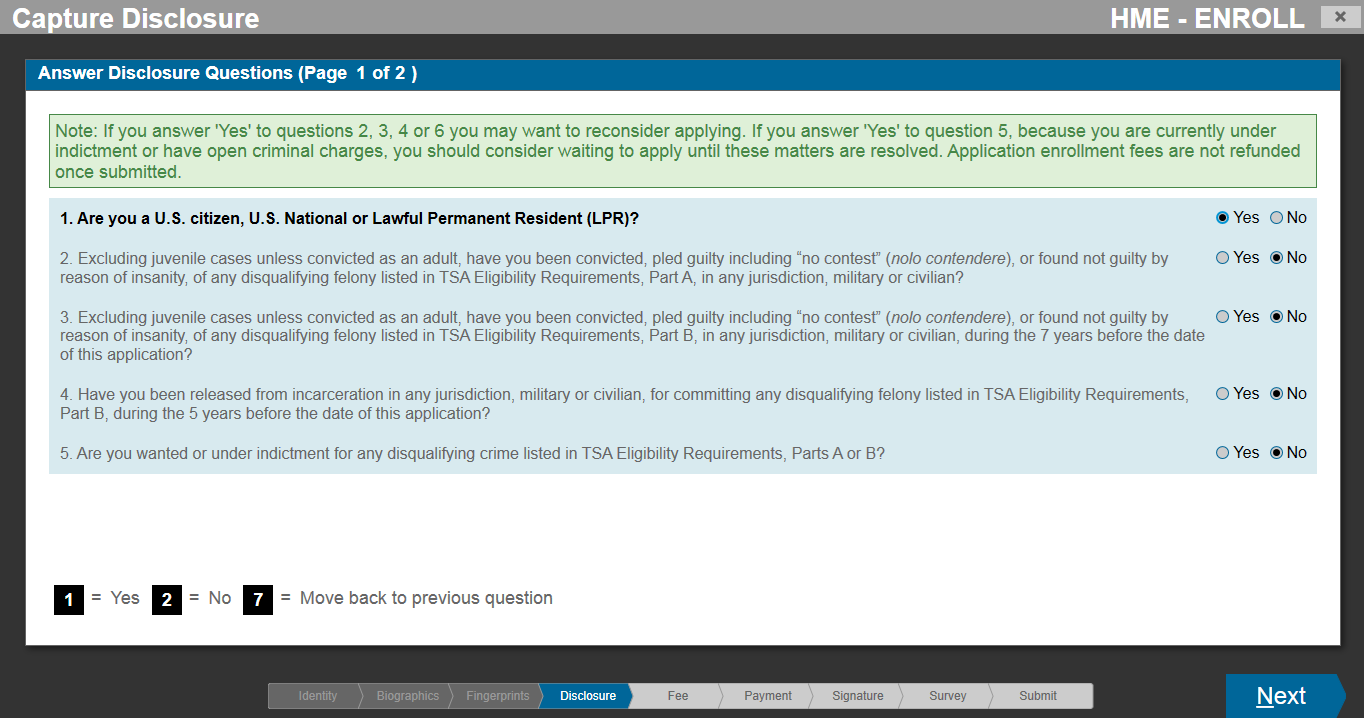 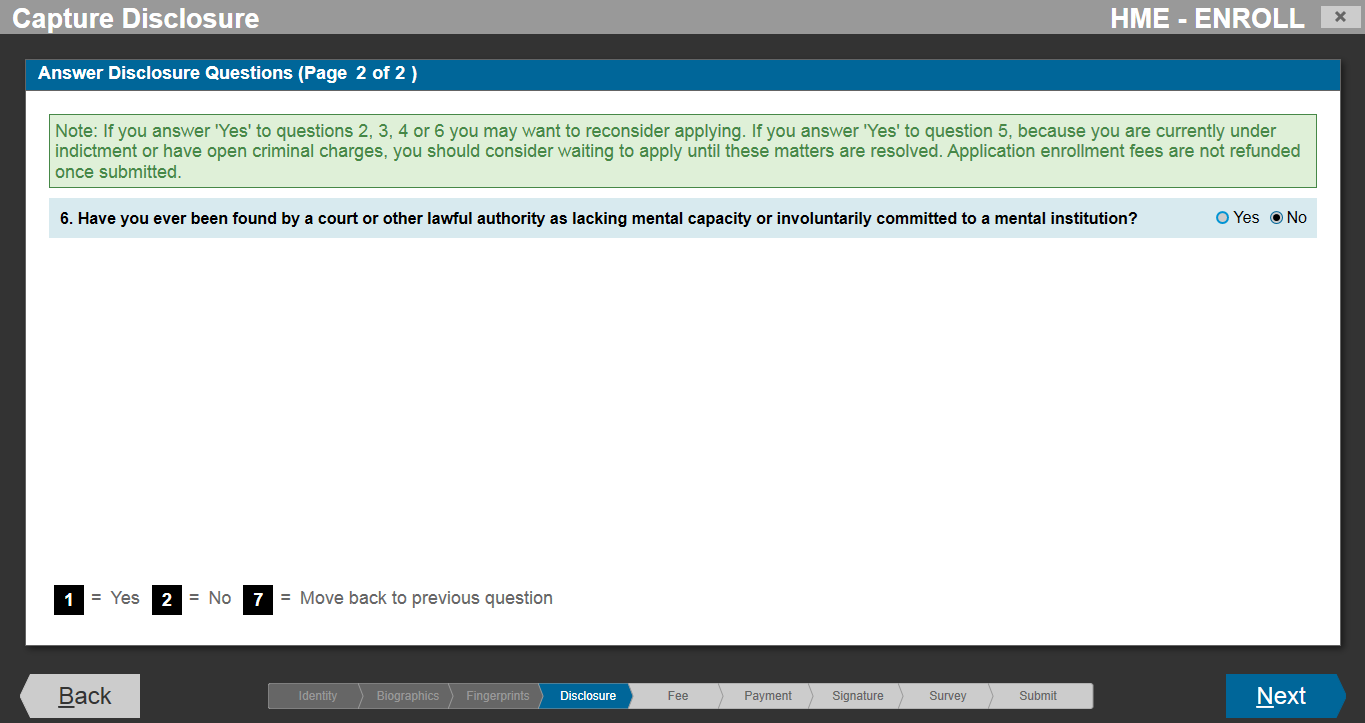 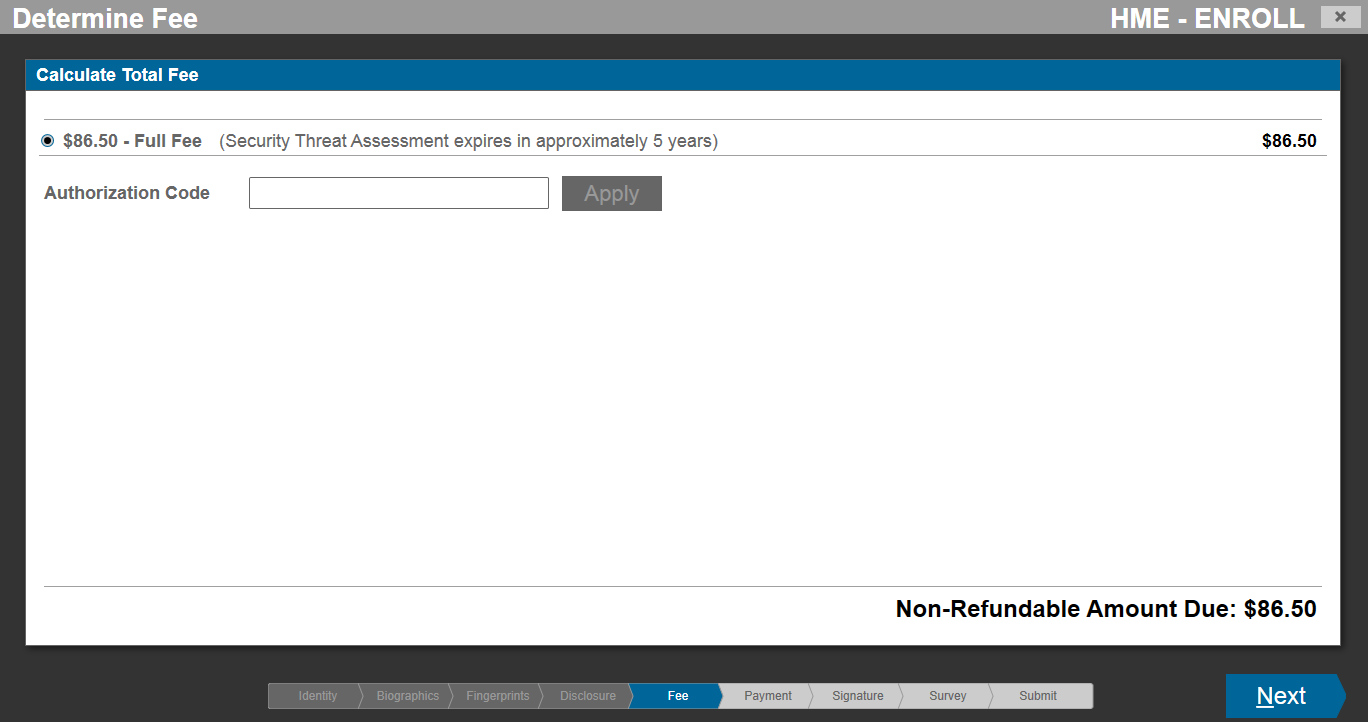 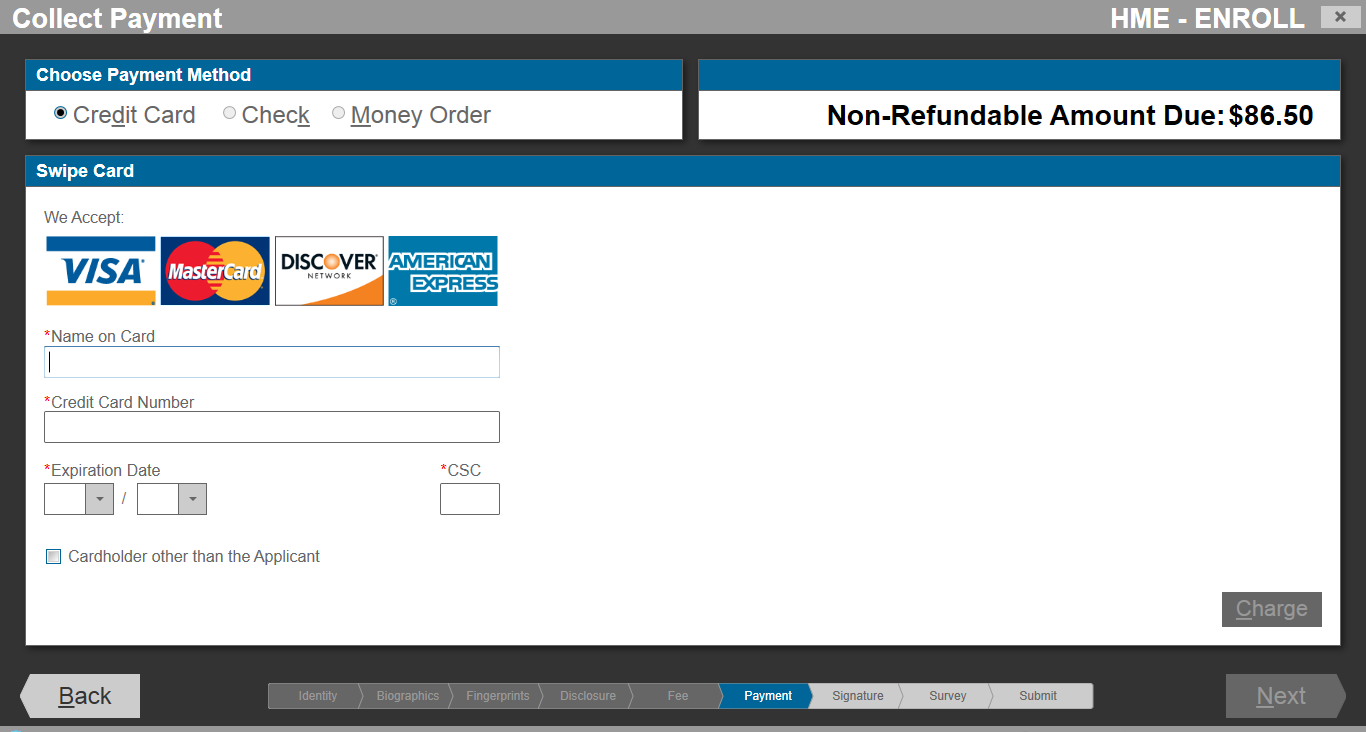 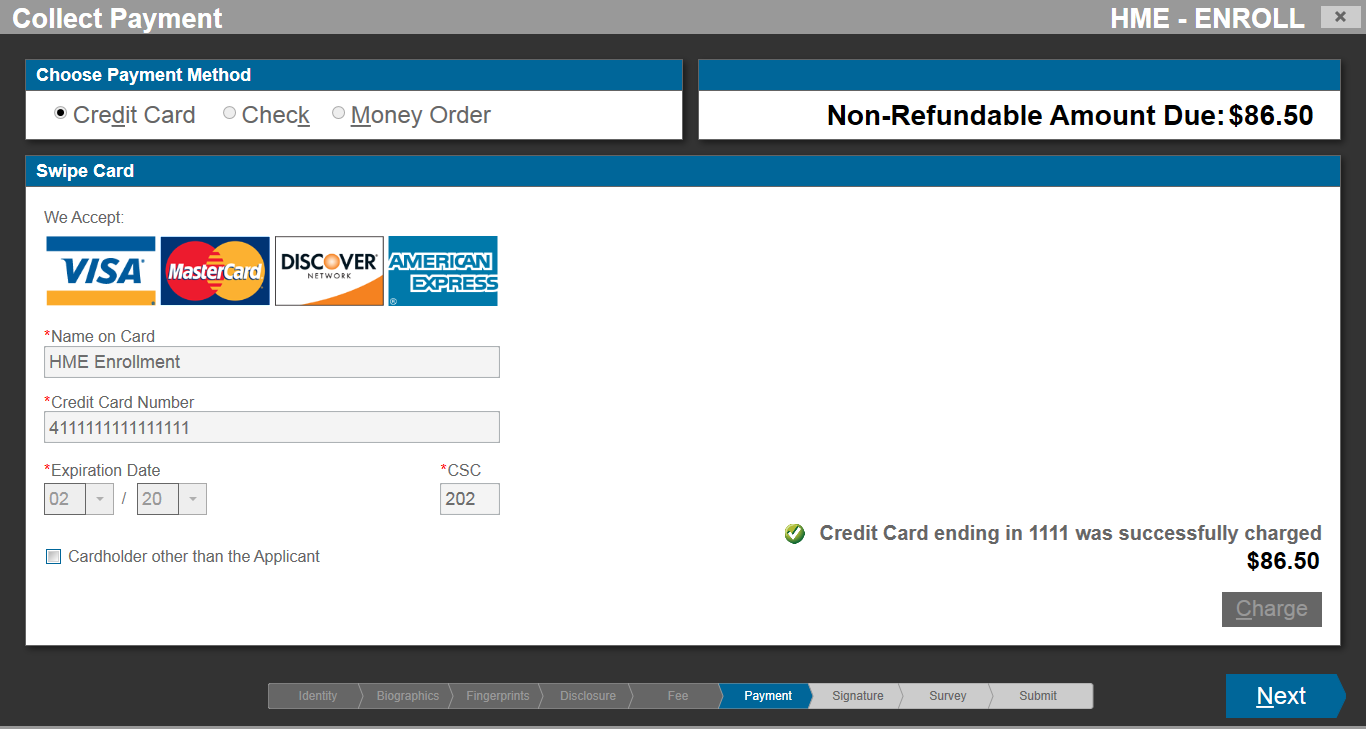 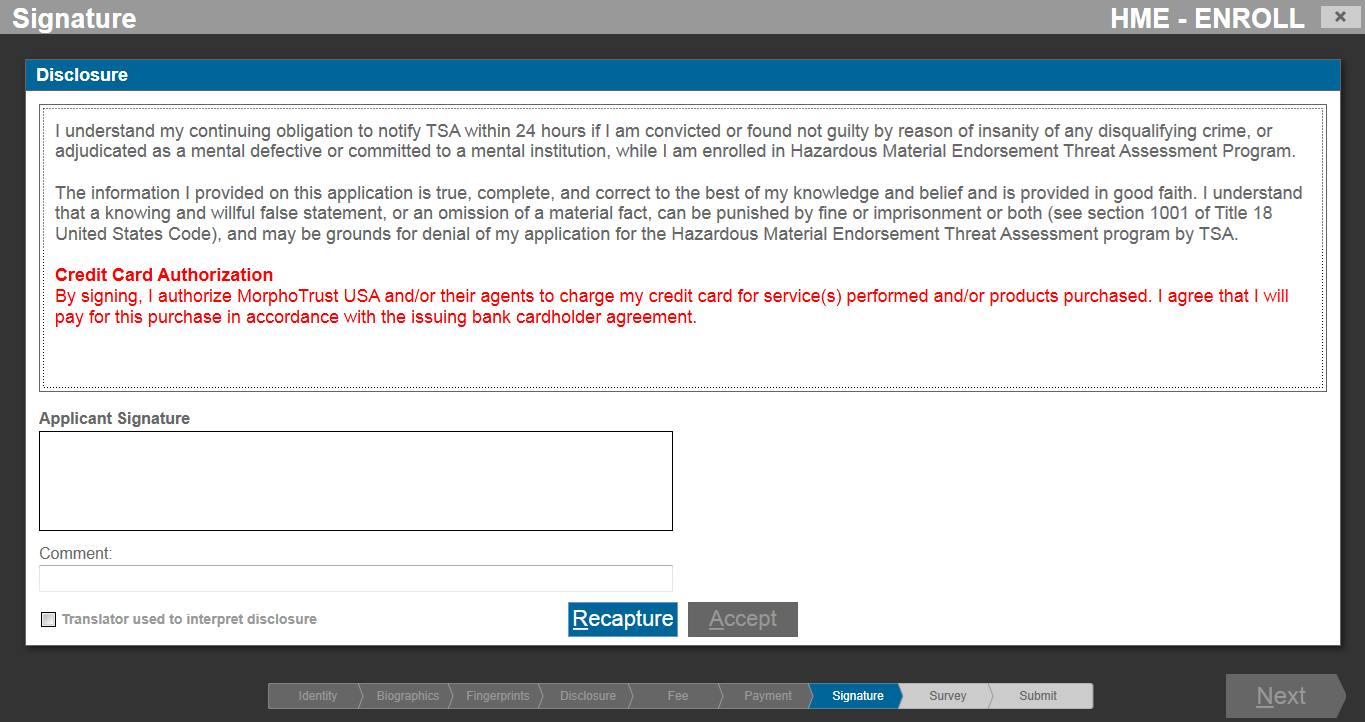 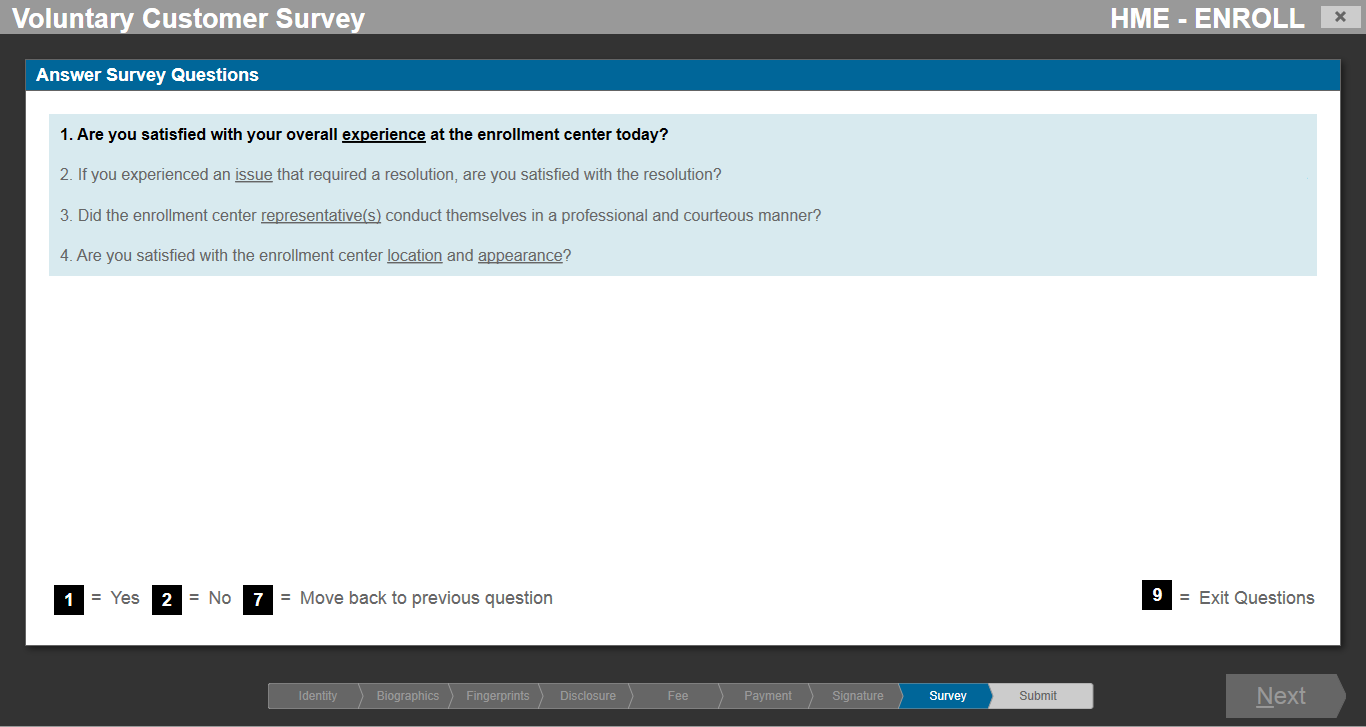 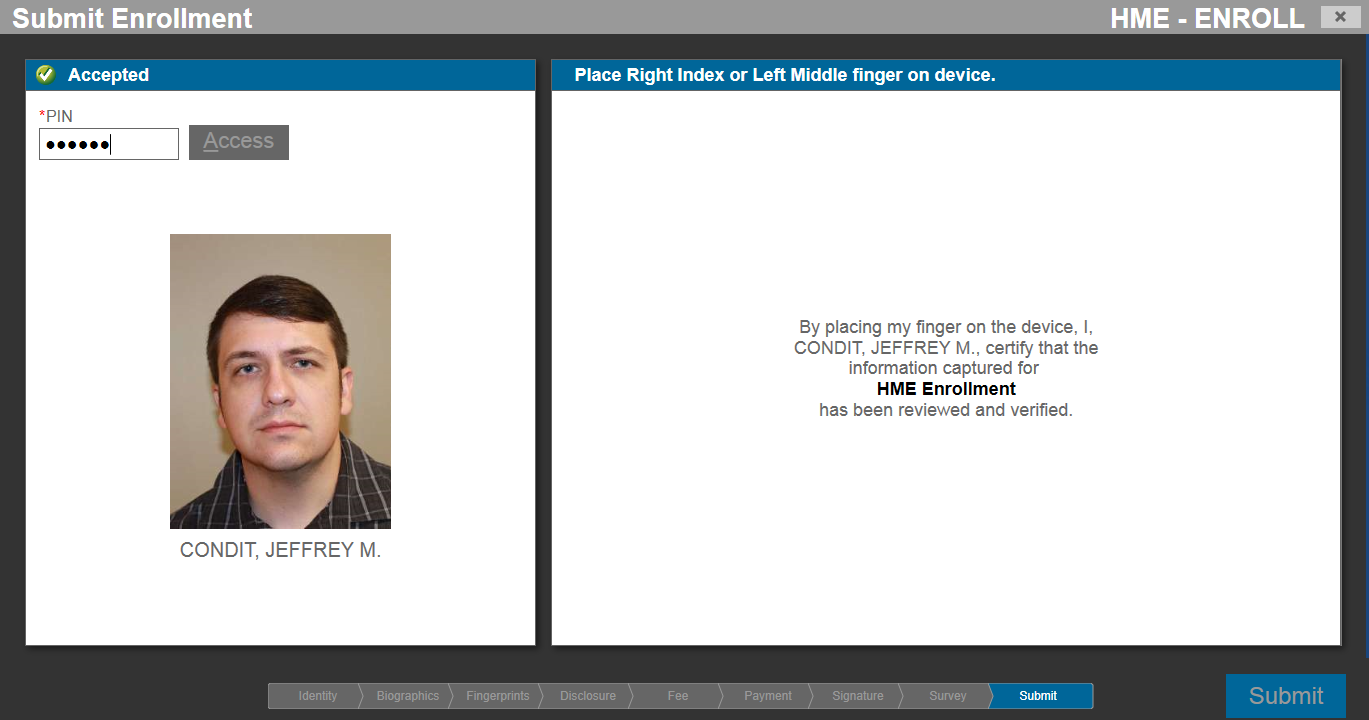 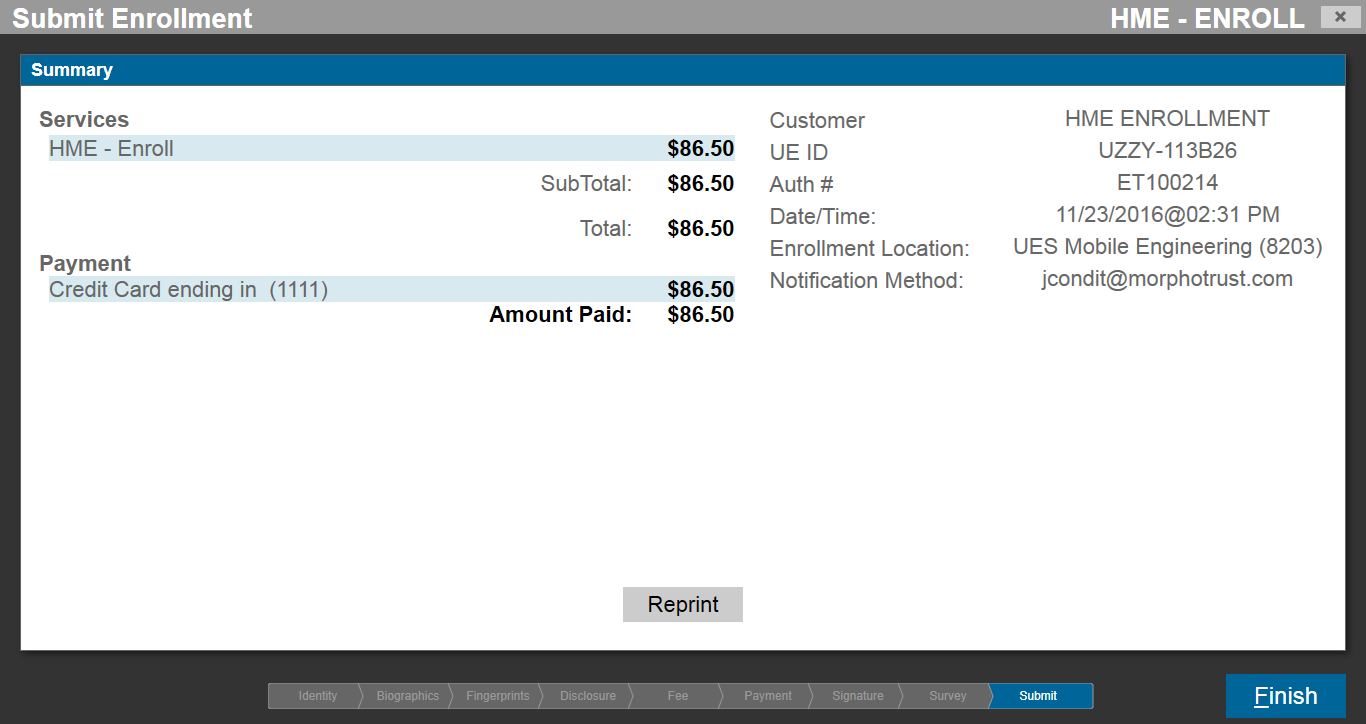